OER Interoperability Sprint Outcomes:Linking OER Providers
Brandon Muramatsu
Center for Open and Sustainable Learning
brandon.muramatsu@usu.edu
Originally Published 2008. Republished 2013. This work is licensed under a Creative Commons Attribution-Noncommercial-Share Alike 3.0 United States License (http://creativecommons.org/licenses/by-nc-sa/3.0/us/)
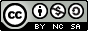 OER Interoperability Sprint @ OpeniWorld Europe 2008
Outline
Introduction
Background, challenges, definitions
Goals, philosophy
OER Interoperability Sprint
Participants, activities
Projects
Outcomes
December 30, 2013  ::
2
[Speaker Notes: Introduction: 
Background information on Center for Open and Sustainable Learning
Definitions: Of the terms used, Interoperability, OER, Sprint
Goals: What did we intend to do?
Philosophy: What drove our decisions?

Process
Participants: Who and from what organizations participated
Activities: How did we organize the activities that resulted in completed projects?
Projects
What were the projects we worked on
What projects are completed and available to end users
Outcomes
What did all this work result in?]
OER Interoperability Sprint @ OpeniWorld Europe 2008
Center for Open and Sustainable Learning (COSL)
Center for Open and Sustainable Learning
Supported by the William and Flora Hewlett Foundation
Andrew W. Mellon Foundation (Folksemantic)
U.S. National Science Foundation (OER Recommender)
“Center” with capacity to develop tools and services to support open educational resources
Established at Utah State University in December 2005
Founder Dr. David Wiley (learning objects, open content)
December 30, 2013  ::
3
OER Interoperability Sprint @ OpeniWorld Europe 2008
Challenges
Good intentions, life interrupts
Meet colleagues at conferences, meetings
Discuss interesting projects
Go home, hard to keep momentum
What’s the business case?
Individual projects
Individual goals, activities
Many people working on similar projects/activities, but not interconnected
December 30, 2013  ::
4
OER Interoperability Sprint @ OpeniWorld Europe 2008
Challenges (cont.)
Technology is easy, social stuff is more challenging
Technology and standards/specifications are the easy part, getting people to work together and collaborate is more challenging
December 30, 2013  ::
5
OER Interoperability Sprint @ OpeniWorld Europe 2008
Challenges (cont.)
Standards and specifications
Can be good
Sometimes large, overly ambitious, overwhelming
Sometimes difficult to implement
Sometimes unclear why an organization should implement them
Unclear return on investment, long payoffs versus short term investment
December 30, 2013  ::
6
OER Interoperability Sprint @ OpeniWorld Europe 2008
Definitions
Open Educational Resources
What are they?: “Open educational resources are educational materials and resources offered freely and openly for anyone to use and under some licenses to re-mix, improve and redistribute.” (Wikipedia)
Term developed by UNESCO in 2002
“Movement”: Individuals and organizations worldwide working alone and together to further the concept of open access to education (teaching, learning, materials)
December 30, 2013  ::
7
OER Interoperability Sprint @ OpeniWorld Europe 2008
Definitions (cont.)
Sprint
Concept/process from open source community
Focused development by programmers who don’t normally work together, or work on the same projects
Typically informal and little structure (usually lots of background organization)
Various shapes, sizes, activities
December 30, 2013  ::
8
OER Interoperability Sprint @ OpeniWorld Europe 2008
Goals
Improve interoperability between open educational resources projects
Prototype implementations between projects

“Working code trumps all theory”
							– Philip Dodds
December 30, 2013  ::
9
OER Interoperability Sprint @ OpeniWorld Europe 2008
Ultimate Goal—What are we really trying to do?
Improve end-user experience
Educators, students, world-at-large
Increase access and opportunity afforded by education
Prevent “Unsatisfied User Syndrome” as described by Fabrizio Cardinali—it’s not ok!
…by…
Getting projects to work together to extend access to OERs/content
Interlinking content, projects, services
December 30, 2013  ::
10
OER Interoperability Sprint @ OpeniWorld Europe 2008
Philosophy
Working code is better than talk
Simple, simple, simple
Small focused projects
Meet immediate needs/interest of developers and users
December 30, 2013  ::
11
OER Interoperability Sprint @ OpeniWorld Europe 2008
December 2007 OER Interoperability Meeting
Goals:
Set stage to enable collaboration
Get “buy-in”/agreement on important issues
Help leadership understand value
Participants
Senior leadership from OER and related repositories/collections
Primarily Hewlett Foundation OER Grantees
December 30, 2013  ::
12
OER Interoperability Sprint @ OpeniWorld Europe 2008
OER Interoperability Sprint :: February 2008
Held in February 2008, at COSL
Operations staff & programmers from 9 organizations
22 participants
Built on meeting in December 2007
Executive directors and directors of technology
Discussed bigger “issues” regarding interoperability
Step in journey, capacity-building
December 30, 2013  ::
13
OER Interoperability Sprint @ OpeniWorld Europe 2008
OER Interoperability Sprint Participants
12/30/13  ::
14
OER Interoperability Sprint @ OpeniWorld Europe 2008
OER Recommender
Content-based recommender service
www.oerrecommender.org
Web service to interlink content repositories
Links learning objects and courses
Easy to use
1-line Javascript (or XML)
Greasemonkey script
12/30/13  ::
15
OER Interoperability Sprint @ OpeniWorld Europe 2008
OER Recommender Contents
90,000 Resources
OER and NSDL Collections
Multilingual
Deutsch (293 records)
English (71175 records)
Español (14890 records)
Français (1824 records)




Nederlands (629 records)
Русский язык (34 records)
中文 (34 records)
日本語 (44 records)
12/30/13  ::
16
OER Interoperability Sprint @ OpeniWorld Europe 2008
OER Recommender
12/30/13  ::
17
OER Interoperability Sprint @ OpeniWorld Europe 2008
12/30/13  ::
18
OER Interoperability Sprint @ OpeniWorld Europe 2008
12/30/13  ::
19
OER Interoperability Sprint @ OpeniWorld Europe 2008
12/30/13  ::
20
OER Interoperability Sprint @ OpeniWorld Europe 2008
Integrating OER Recommender at OER Commons
OER Commons is a portal to OERs
www.oercommons.org
OER Recommender
Enables interlinking (via 3rd party provided service)
Extends OER Commons to other materials not in its catalog
First deployed instance of integration from Sprint
12/30/13  ::
21
OER Interoperability Sprint @ OpeniWorld Europe 2008
12/30/13  ::
22
OER Interoperability Sprint @ OpeniWorld Europe 2008
Integrating OER Recommender at OpenLearn
Work still progressing
Works similarly to OER Commons
COSL adding features requested by OpenLearn
Excludes OpenLearn resources from recommendations (they already cross-link their resources)
12/30/13  ::
23
OER Interoperability Sprint @ OpeniWorld Europe 2008
12/30/13  ::
24
OER Interoperability Sprint @ OpeniWorld Europe 2008
Why does this work? -> What can my work do for others?
Service builds upon work of others
Aggregate metadata from collection providers
RSS and OAI-PMH
Dublin Core and IEEE LOM Metadata
Capacity provided by NSDL and individual collections
Sharing is good, and enables good things
Designed to be integrated/used by others
Service is significantly improved with more use
12/30/13  ::
25
OER Interoperability Sprint @ OpeniWorld Europe 2008
Make-A-Path
Bookmarking service to create a pathway (sequence) between resources
Begins to expose tacit knowledge (Kumar Keynote)
www.makeapath.com
12/30/13  ::
26
OER Interoperability Sprint @ OpeniWorld Europe 2008
Integrating MakeAPath at OpenLearn
12/30/13  ::
27
OER Interoperability Sprint @ OpeniWorld Europe 2008
Outcomes
Working code
Successful prototypes of interoperability
Commitment to deploy prototypes to production websites
Developer community
Increasingly more comfortable working together
Small steps…
December 30, 2013  ::
28
OER Interoperability Sprint @ OpeniWorld Europe 2008
Future OER Interoperability Sprints
August 2008? and January/February 2009
We welcome your participation
You provide travel support, we provide lodging and meals during the event
Come with projects in mind, specific work with other participants
12/30/13  ::
29
OER Interoperability Sprint @ OpeniWorld Europe 2008
Brandon Muramatsu
brandon.muramatsu@usu.edu
12/30/13  ::
30